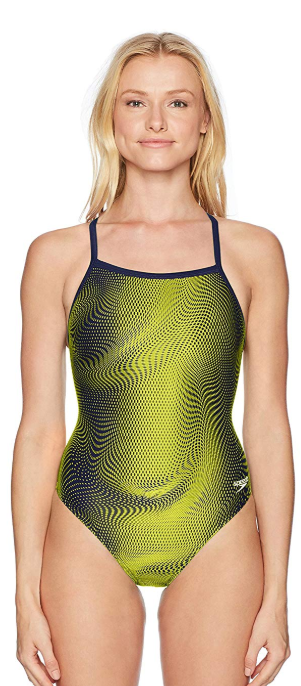 Breaker 2021 Suits
Speedo Hydro Amp
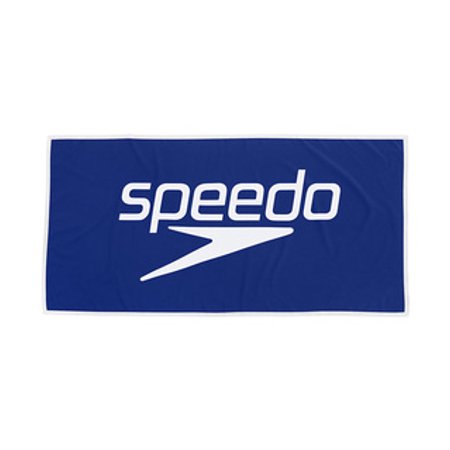 Flyback      $62.00
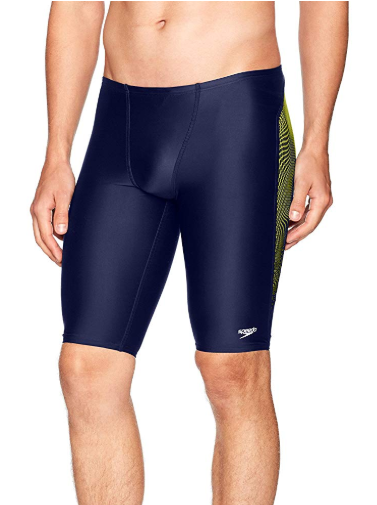 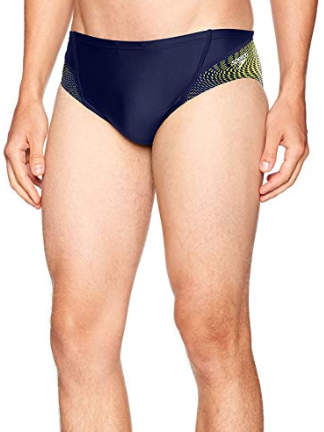 Jammer $42.00
Brief $36.00
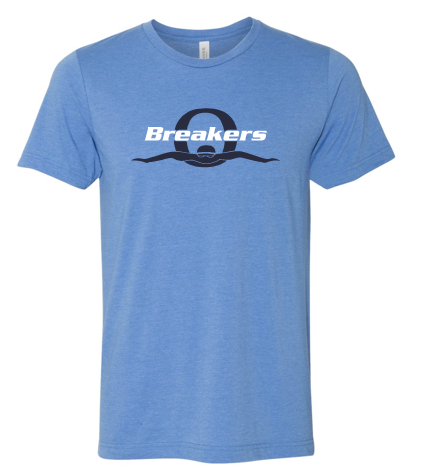 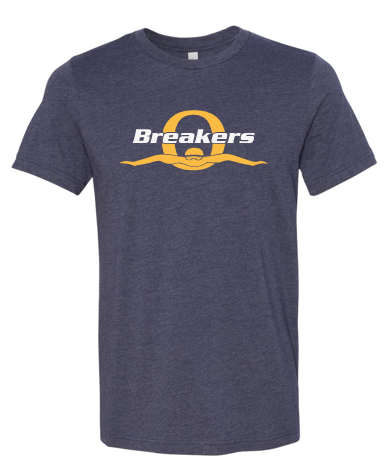 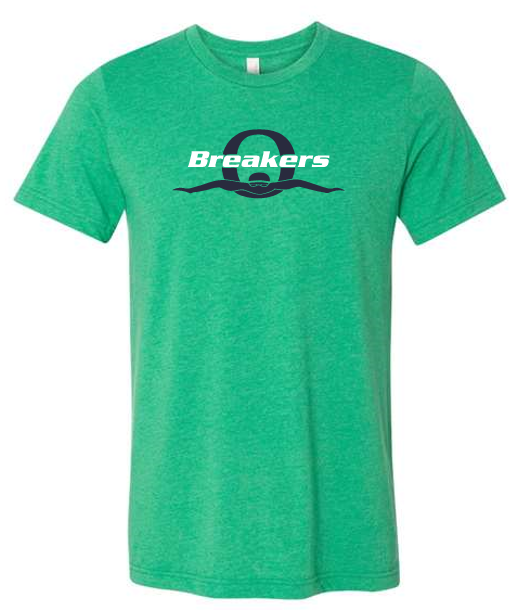 Item #3
Item #2
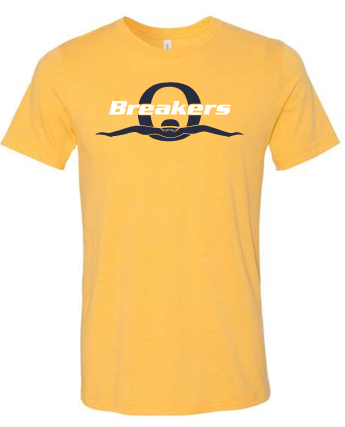 Item #1
Canvas® Soft Jersey Tee
$12.00 
4.2 oz, 52/48 Airlume combed and ringspun cotton/polyester
32 singles (fine yarn giving the shirt it’s soft hand)
Retail fit
Pricing quoted for S-XL  (upcharges apply for larger sizes)
Item #4
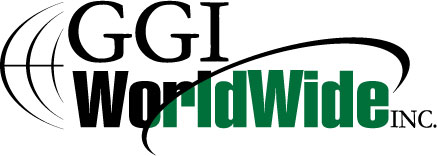 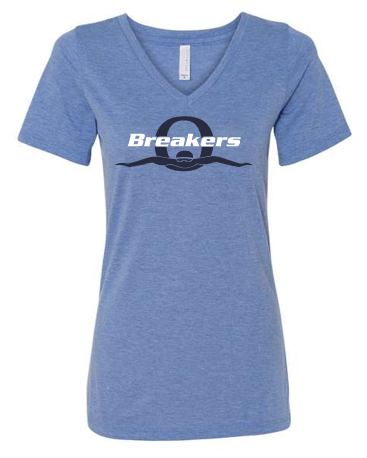 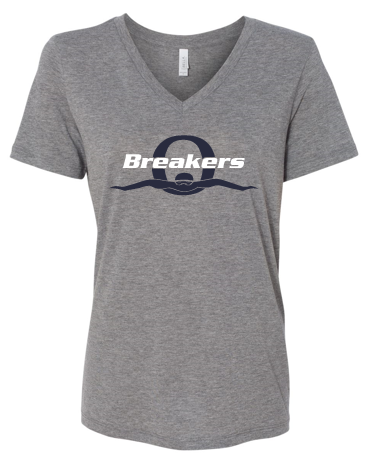 Item #6
Item #5
Canvas® Ladies V Neck TriBlend  
$12.00
Triblends are super soft.  3.8 oz., 50/25/25 polyester/airlume combed and ringspun cotton/rayon, 40 singles;   Relaxed fit
Pricing quoted for S-XL  (upcharges apply for larger sizes)
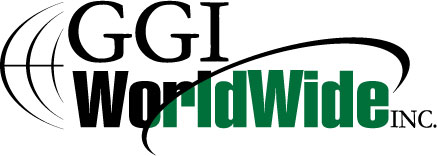 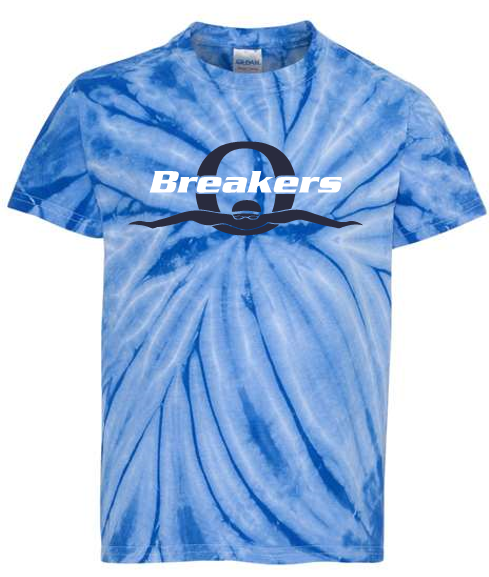 Tie Dye Tee
$15.00
5.3 oz., 100% pre-shrunk cotton 
Double-needle stitched neckline and sleeves
Pricing quoted for S-XL  (upcharges apply for larger sizes)
Item #7
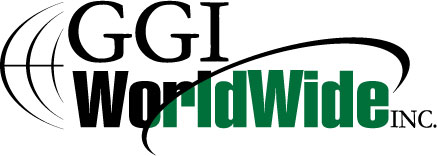 Gildan HeavyBlend® Hoodies
$20.00 S-XL
Upcharges apply for larger sizes
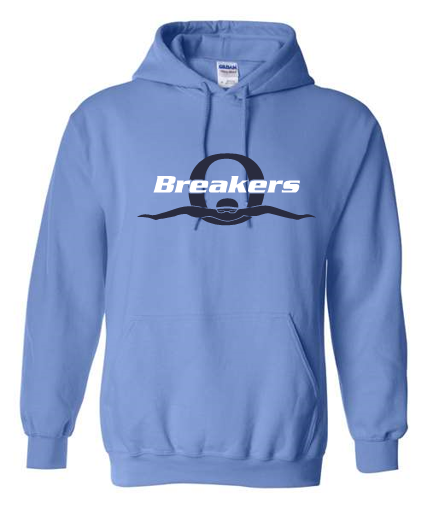 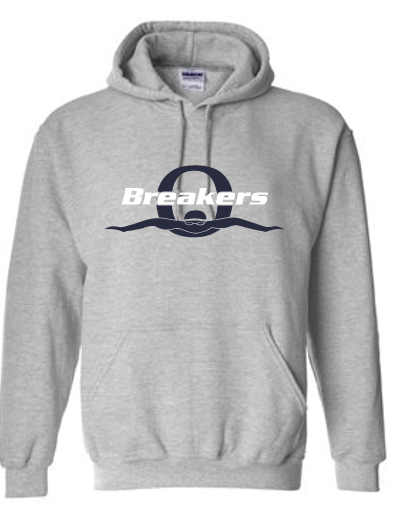 Item #8
Item #9
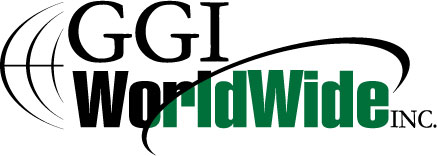 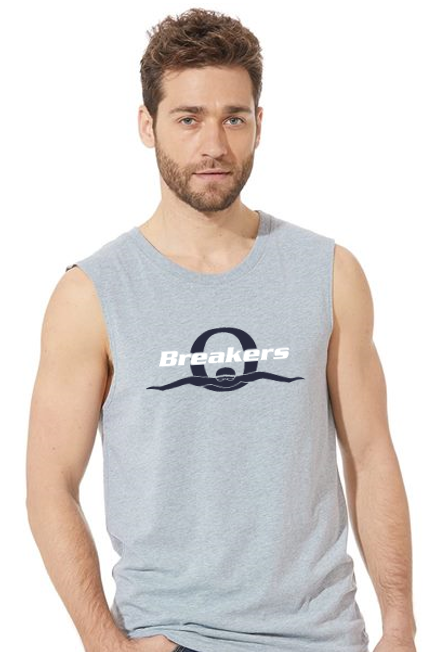 Next Level® Unisex Muscle Shirt (unisex adult)
$12.00
4.0 oz., 60/40 combed ring-spun cotton/polyester
30 singles;  Set-in 1x1 baby rib collar
Hemmed armholes
Pricing quoted for S-XL  (upcharges apply for larger sizes)
Item #10
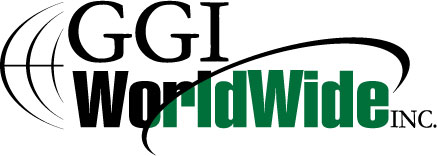 District® Womens Perfect TriBlend Racerback Tank
$12.00
The perfect mixture of softness, comfort and easy wear. 
4.5-ounce, 50/25/25 poly/combed ring spun cotton/rayon
32 singles;   1x1 rib knit neck and arm holesCurved hem
Pricing quoted for S-XL  (upcharges apply for larger sizes)
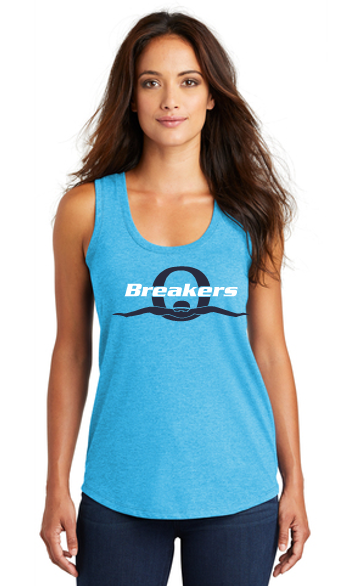 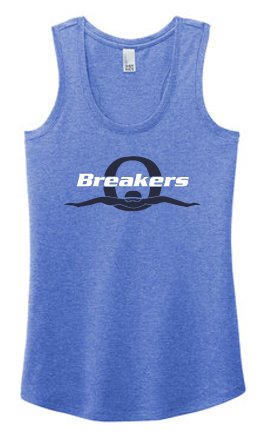 Item #12
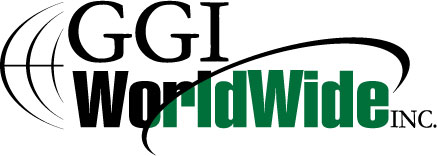 Item #11
Mesh Back Cap
$10.00
Fabric: 100% cotton twill front panels and bill 
100% polyester mesh mid and back panelsStructured;  Medium Profile
7-position adjustable snapback
Navy/White with embroidered logo
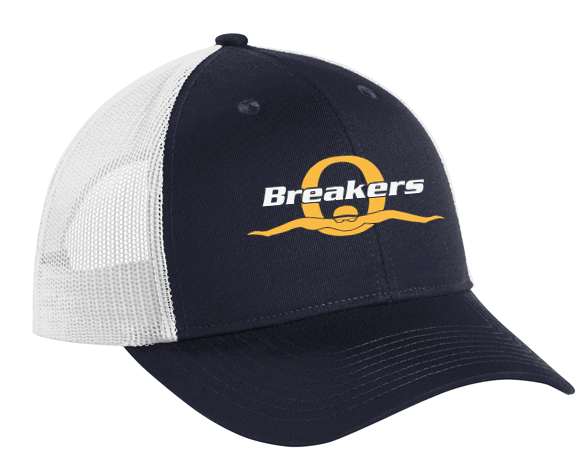 Item #13
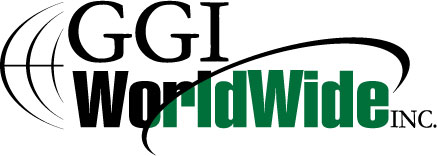 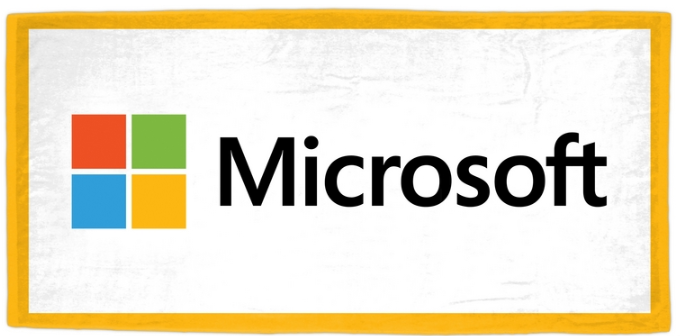 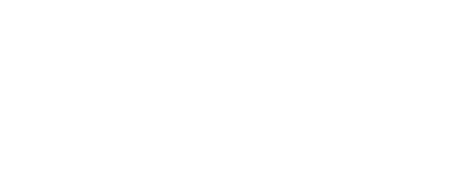 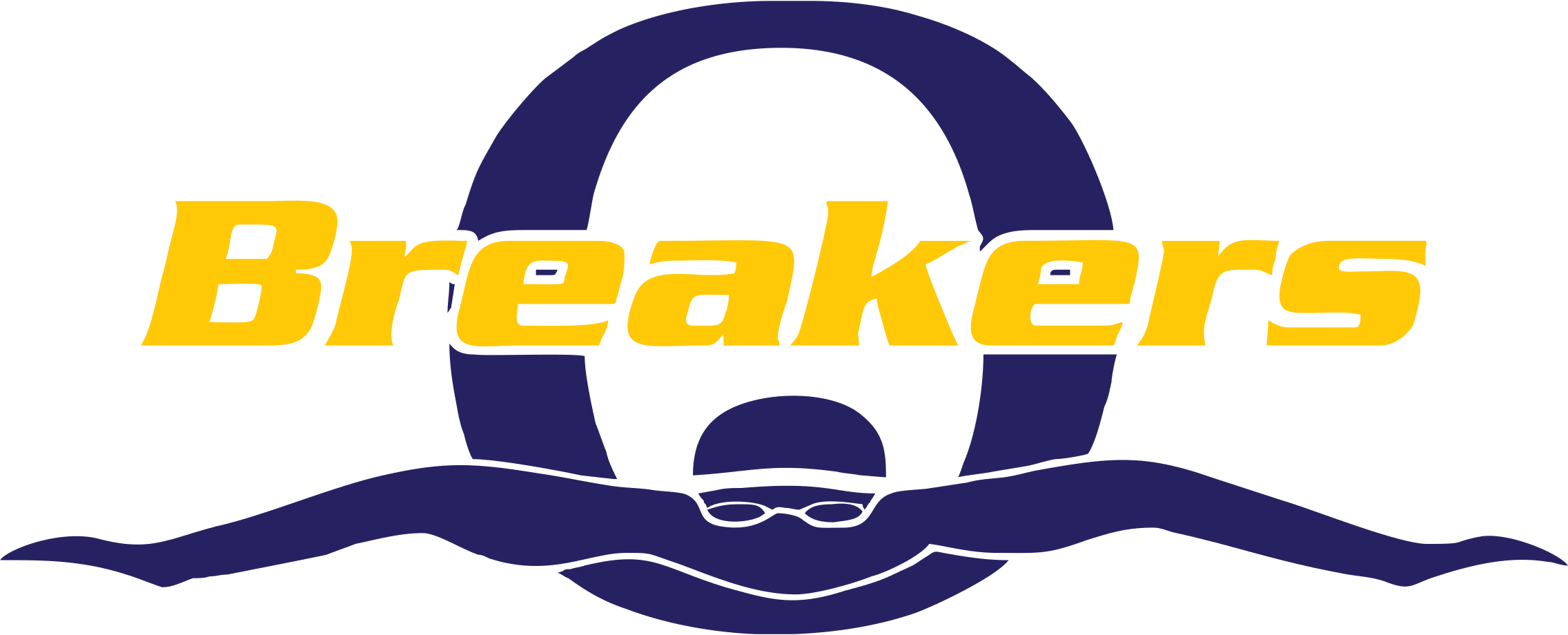 $25.00  For Purchase Today
Item 18 

30 x 60 Beach Towel
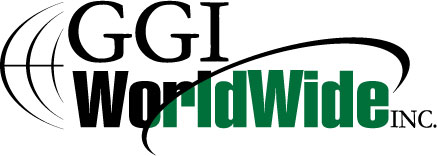